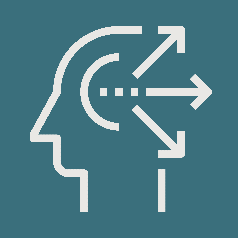 STRENGHTS
SWOT
ANALYSIS 
Under Armour 2024
WEAKNESSES
OPPORTUNITIES
THREATS
www.strategypunk.com
SWOT ANALYSIS – Under Armour 2024
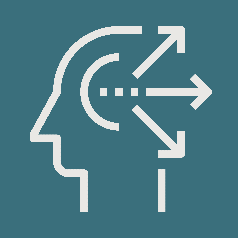 STRENGTHS
WEAKNESSES
OPPORTUNITIES
THREATS
Nike’s dominance and strong brand loyalty worldwide.
Adidas’s growth in North America fueled by retro trends.
Entry of direct-to-consumer brands like Lululemon into the market.
Supply chain issues and inflation impacting profit margins.
Stagnating growth in a saturated North American market.
Challenges with retail inventory management and surplus stock.
Recent instability in executive leadership.
Narrow footwear range compared to Nike and Adidas.
Rising sportswear market in China with increased consumer spending.
Expanding demand for athleisure wear.
Potential for strategic partnerships and Gen Z-targeted influencer collaborations.
Opportunities for wearable tech integration in product lines.
Pioneering in technical fabrics for enhanced athletic performance.
Established grassroots credibility among young athletes.
Extensive global distribution in over 50 countries.
Ownership of MyFitnessPal and MapMyFitness communities.
www.strategypunk.com